Managing planning departmentsworkshop
Richard Crawley, Programme Manager
PAS Conference 2015
www.pas.gov.uk
90 min workshop
Introductions & teams
What to do ?
How to do it ?
Review
[Speaker Notes: 2014 total stats]
Introduction
Learning by doing
Small teams
Scenario (but not role play !)
10 mins	Create teams, mill about
30 mins	What to do ?
30 mins	How to do it ?
20 mins	Review & prize
Form teams
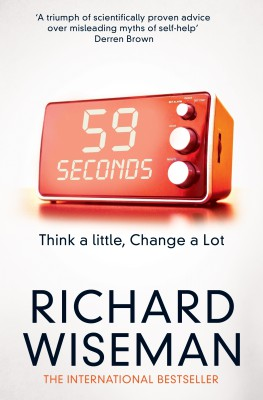 Numerate ?
Experienced ?
Neither ?

Small teams (side note: 
smaller than you might think)

Team name ?
Task 1 : What to do ?
Before we start, without knowing anything about the scenario
Three bits of advice onto a post it
How to balance the books ?


You have 4 minutes … (write legibly please, inc team name)
Task 1 : What to do ?
You have a hand-out
Costs and incomes
Service snapshot
If you want to know anything else, ask
Your task
Four things to do, that will deliver budget target
Each one should follow an outline
What is it ? How much ? How simple ?
Prepare to shout them out
How to read this budget
Costs are positive
Income is negative
Some advice
Yes, the obvious stuff
Reduce costs
Increase income
But you are free to think big, creative thoughts
You are in a spot ! It’s a good time to go for it
Think: 
inside, outside [the department, the council]
forwards, backwards [the processes]
Use the budget. Don’t sweat the small stuff
Task 1 : What to do ?
Share


Anyone gone any further ? Blue sky thinking ?
Task 2 : How to do it
Abstract thinking is great, but execution is the thing
The world has not stopped, and your ideas need to mesh into a busy service

Three bits of advice – how to execute projects in a busy service
You have 4 minutes (write legibly)
Task 2 – How to do it
Service is not going so well
Validation backlog (many cases > 30 days)
Pre-applications on back-burner
Corporate complaints (and councillor complaints) going up, esp
Validation
Heritage
Pre-application
ICT system change overdue. Should have been in 2014
Task 2 – how to do it
Staff are not happy
In the region, sharing has been talked about but only ever talked about

In what sequence do you do things ?
What do you say to the various stakeholders ?

Four things, in order
Task 2 – how to do it
Share


Anyone disagree ?
My thoughts – Task 1
Transfer cost to applicants & agents
Pre-app (think about value)
Receipt (“those applications which are in accordance with the nppf”) or even onsite (eg trees)
Reduce cost of service by establishing trust and confidence in staff to do only what is needed
Plan-making as a region
Start with evidence base
My thoughts – Task 2
One service – one response. But let people know the endpoint. 
Extra (new) resources are not the answer. Get people to give more. 
Focus on comms. Do people in a queue know they’re in a queue ? Is it a fair queue ?
Start today. Do only what is required. Ask only when needed. Risk-based approach.
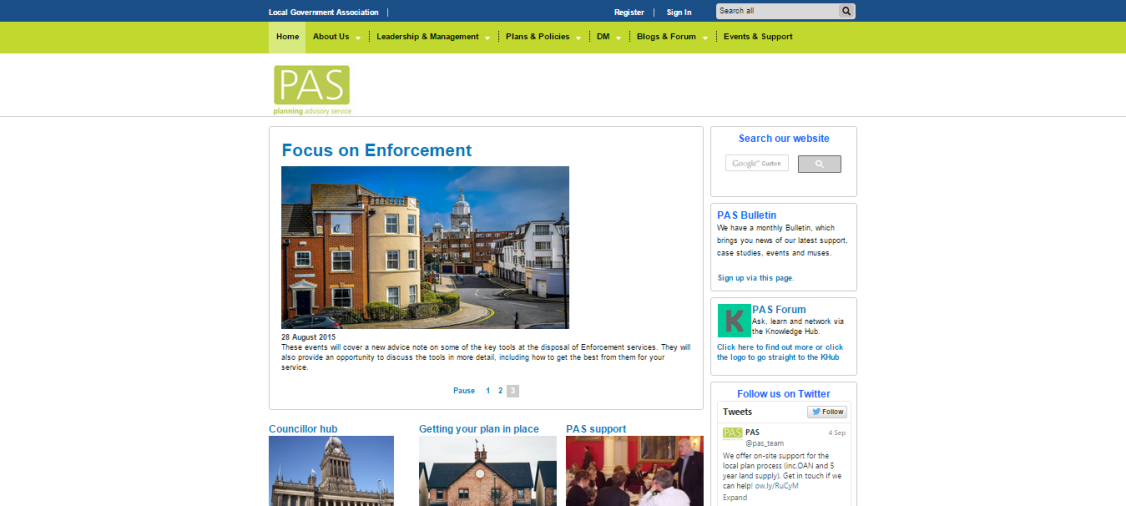 We are at
www.pas.gov.uk

@pas_team




Don’t forget the bulletin. It’s not another news service.
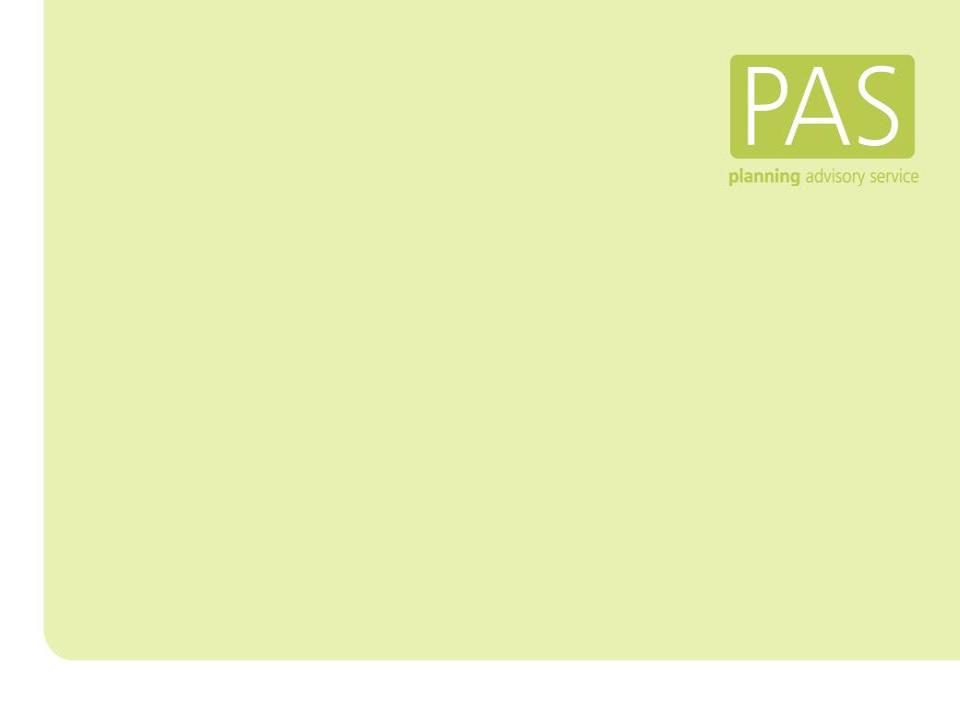 Richard.Crawley@local.gov.uk
@RichardatPAS

pas@local.gov.uk
web     www.pas.gov.uk
phone  020 7664 3000